(IS)توازن سوق السلع و الحدمات
مقياس : إقتصاد كلي معمق
يتحقق التوازن الآني في سوق السلع و الخدمات من خلال تساوي الجانب الطلب الكلي و جانب العرض الكلي، غير أن ما يضاف في هذا الجانب عن النموذج الكينزي البسيط هو أن طلب الكلي لا يتحدد فقط بالدخل الكلي و إنما هناك بعض مكوناته ترتبط بسعر الفائدة و أكثرها تأثرا بها هو الاستثمار الذي له علاقة عكسية بسعر الفائدة، حيث يتكون الإنفاق الكلي في المجتمع من الإنفاق الاستهلاكي و الإنفاق الاستثماري و الإنفاق الحكومي و صافي الإنفاق بواسطة العالم الخارجي والذي يسمى بصافي الصادرات، ولما كان مستوى الإنفاق الاستثماري يتوق على سعر الفائدة وأيضا يمكن القول أن الإنفاق الاستهلاكي يتأثر بسعر الفائدة، فيمكن القول إن مستوى الإنفاق الكلي يتوقف على سعر الفائدة.
منحنى الادخار-الاستثمار
بافتراض أن الاقتصاد مغلق (بدون قطاع خارجي) وبافتراض أيضا عدم وجود قطاع الحكومة، وبالتالي تكون لدينا المعادلات التعريفية التالية :
C=a+by
I=i0+ ei
حيث (e): تمثل درجة حساسية الاستثمار بالنسبة لأسعار الفائدة حيث (e>0) و(i) هو سعر الفائدة.
عند التوازن نجد                              Y = C+I
تصبح قيمة الدخل الوطني (y) بدلالة معدل الفائدة (i) وذلك بقسمة المعادلة الأخيرة على (1-b) كما هو موضح في المعادلة التالية: 



حيث : (y) يمثل الدخل التوازني.
            (i) مستوى سعر الفائدة التوازني.
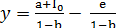 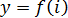 i
و بعد القيام بعملية النشر و نقل المجاهيل إلى طرف المعالي ملى إلى طرف نجد:
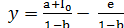 اشتقاق منحنى التوازن في سوق السلع والخدمات (IS) في ظل وجود ثلاثة قطاعات (قطاع الاستهلاك، قطاع الاستثمار، قطاع الحكومة)
في حالة الضرائب متغير خارجي نجد: 




في حالة الضرائب متغير خارجي نجد:
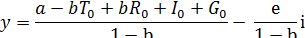 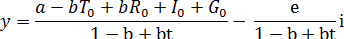 في حالة كل من الضرائب والتحويلات متغيرات داخلية:
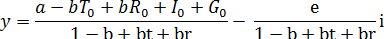 اشتقاق منحنى التوازن (IS) في حالة وجود أربعة قطاعات
يمكن إيجاد معادلة الاستثمار- الادخار بنفس الكيفية التي تم استخدامها سابقا وذلك بافتراض أن نموذج الدخل الوطني .
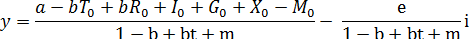 منحنى هانس لتوازن سوق السلع والخدمات
يمثل جميع التوليفات من مستويات الدخل، ومعدلات الفائدة والتي يتحقق عندها التساوي بين الادخار والاستثمار.
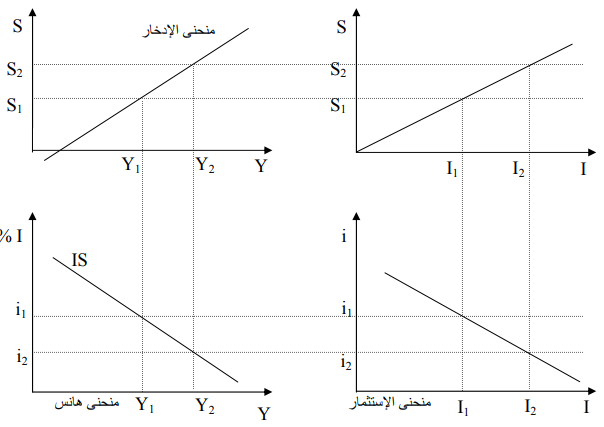 خلاصة :
 منحنى التوازن في سوق الإنتاج عبارة عن توافيق توازنية للدخل و الفائدة والتي من شأنها أن تحقق التعادل ما بين الاستثمار و الادخار، و يلاحظ بأن لمنحنى التوازن (IS)  ميل سالب مشيرا بذلك إلى العلاقة العكسية بين الفائدة و الدخل و هذا كنتيجة للفرضية التي مفادها أن الاستثمار يرتبط عكسيا مع الفائدة حيث كلما انخفضت الفائدة زاد الاستثمار، و بالتالي يزداد  الدخل التوازني و العكس صحيح.
إنتقال منحنى (IS)
حتى يمكن تفهم العوامل التي تؤدي إلى انتقال منحنى (IS) فإننا سنفصل الإنفاق الكلي إلى عناصره: الاستثمار، والإنفاق الحكومي، والإنفاق الاستهلاكي، الذي يمكن التعبير عنه بواسطة دالة الادخار. وكما سيتضح لنا فان تحرك دوال مكونات الإنفاق الكلي تؤدي إلى تحريك منحنى (IS) كما هو موضح في الشكل التالي :
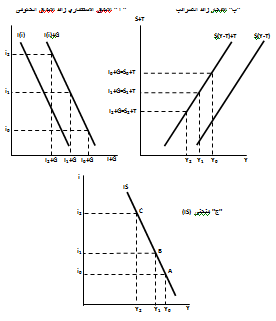